Testimonial
Testimonial: getting famous people to endorse your position
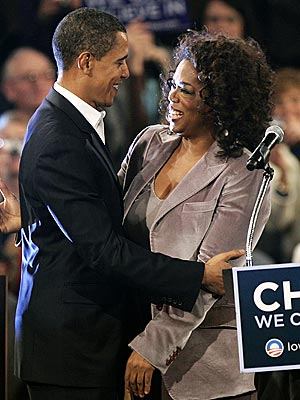 Glittering Generalities
Glittering Generalities: A message that is too general with no specific plan. Ex: “I will solve poverty in America because I believe in hope and possibility.”
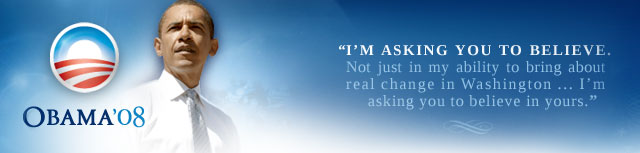 Bandwagon: appealing to people by telling them they should join your group. Everyone is doing it!
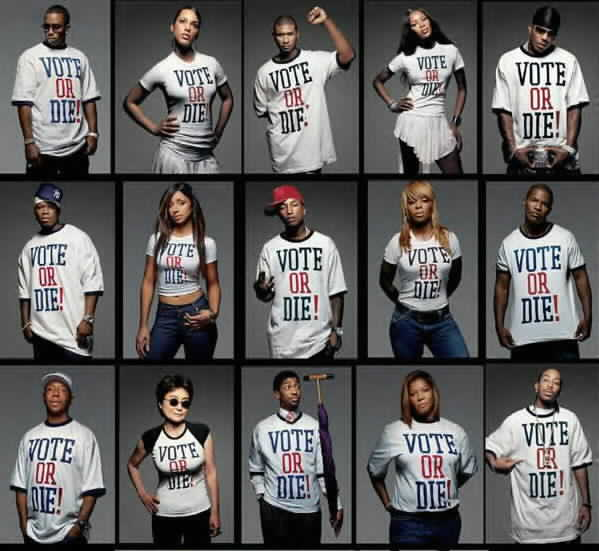 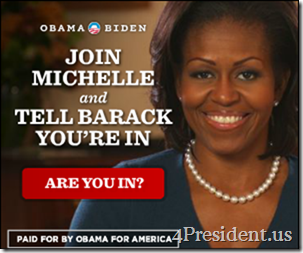 Card-Stacking:
Card-Stacking: Leaving out information or only presenting ONE side of issue
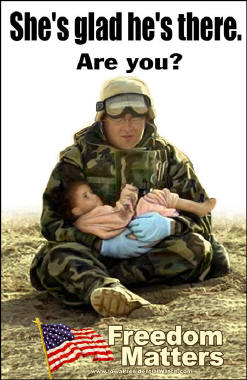 Plain Folks Appeal:
Plain Folks Appeal: Appealing to regular people's values.  Showing people you’re just like them.
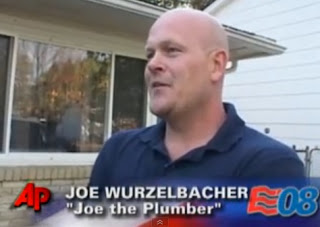 Negative Campaigning
Name-calling: trash talking about another candidate. Also known as “mudslinging.”




Presenting what negative things could happen if you do not vote for them
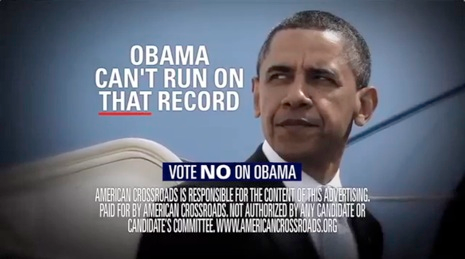